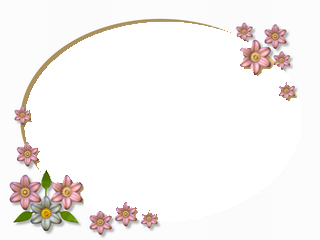 Pengembangan video pembelajaran biologi
Skenario video pembelajaran
Setiyo Prajoko
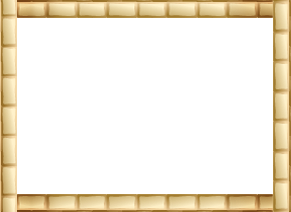 SKENARIO VIDEO 
PEMBELAJARAN
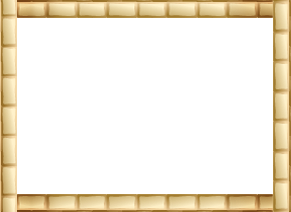 Definisi / Pengertian :
Naskah merupakan rancangan cerita atau pedoman untuk menentukan urutan kejadian (materi) yang saling berhubungan antara satu kejadian dengan kejadian lainnya. 
Naskah merupakan tempat dimana ide-ide maupun imajinasi-imajinasi yang ditulis dan disusun menurut suatu urutan yang teratur dan sistematis.
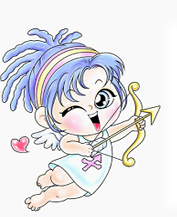 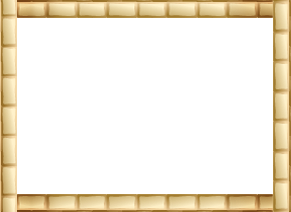 Definisi / Pengertian :
3. Naskah media adalah bentuk penyajian materi pembelajaran melalui media rancangan yang merupakan  penjabaran dari pokok-pokok materi yang telah disusun secara baik. 
4. Naskah program media merupakan bentuk penyajian materi intruksional berupa teks, gambar, dan suara serta sebagai penuntun dalam memproduksi program media.
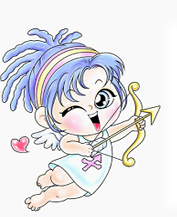 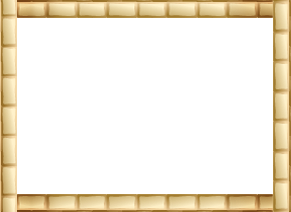 Fungsi Script/Naskah
Sebagai konsep dasar atau basic concept
Sebagai arah atau direction
Sebagai acuan atau referenc
Sebagai dasar penentuan pemeran
Sebagai dasar perhitungan anggaran
Sebagai penentu hasil akhir
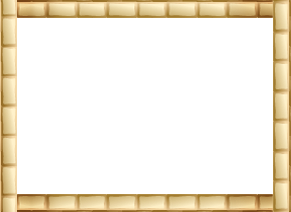 Struktur Naskah atau Script Video Pembelajaran
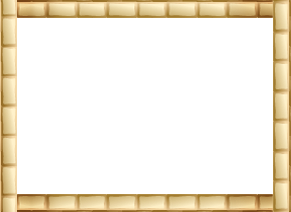 1. Membuat Brief
2. Tulis Kerangka Garis Besar
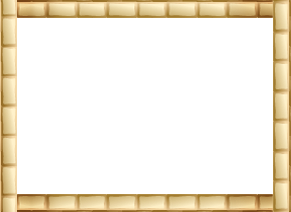 3. Susun Dialog
4. Membuat Hook
5. Isi/Tubuh Script Video
6. Midpoint Engagement
7. Tutup dengan Call-to-Action (CTA)
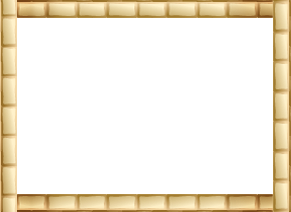 Langkah-langkah Pembuatan Script
Perumusan ide dan gagasan yang disesuaikan dengan tujuan pembelajaran
Pengumpulan data dan informasi (riset)
Penulisan outline (kerangka informasi)
Penulisan sinopsis 
Mengidentifikasi garis-garis besar program pembelajaran
Penulisan treatment
Penulisan naskah (script)
Finalisasi naskah
Produksi naskah
Pengkajian naskah atau revisi naskah
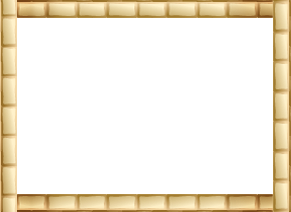 Langkah-langkah Pembuatan Script
Riset dalam konteks ini adalah suatu upaya mempelajari dan mengumpulkan informasi yang terkait dengan naskah yang akan  ditulis.
- disesuaikan dengan tujuan pembelajaran yang ingin dicapai. 
- dapat diambil dari banyak sekali sumber, baik itu dari cerita nyata, cerita fiksi, ataupun berasal dari buku
Outline pada umumnya berisi garis besar informasi yang akan ditulis menjadi sebuah script.
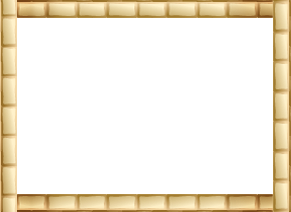 Langkah-langkah Pembuatan Script
Sinopsis atau deskripsi singkat akan membantu memfokuskan perhatian pada pengembangan ide yang telah dipilih sebelumnya. 
GBIP (Garis Besar Pembelajaran) terdiri dari Produk Media, Mata Pelajaran, Sasaran, Durasi, Topik, Tujuan Umum, Tujuan Khusus, Pokok-Pokok Materi dan Sumber.
Sebuah treatment harus berisi deskripsi yang jelas tentang lokasi, waktu, pemain, adegan dan properti yang akan digunakan.
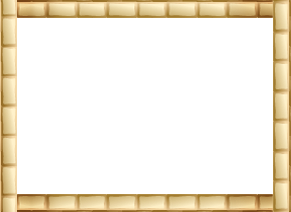 Langkah-langkah Pembuatan Script
Pengambilan gambar dasar
- long shot
- Medium shot
- Close up
Penggunaan efek visual
Fade in
Fade out
Super
Dissolve
wip
3. Petunjuk gerakan kamera
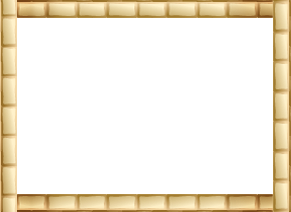 Langkah-langkah Pembuatan Script
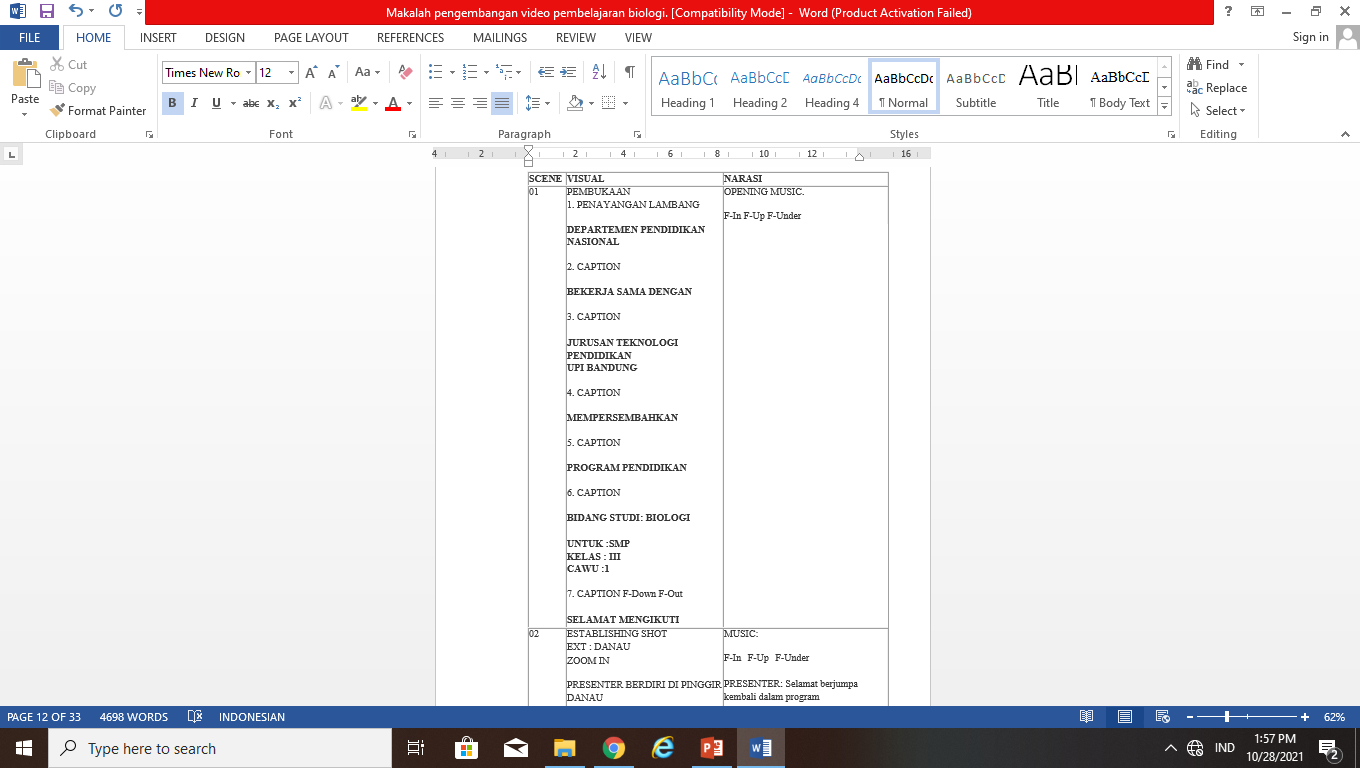 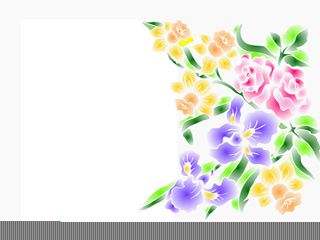 selesai